COLLEGE DE BARR



           ACCUEIL DES PARENTS
            D’ELEVES DE 3ème

            13 Septembre 2022
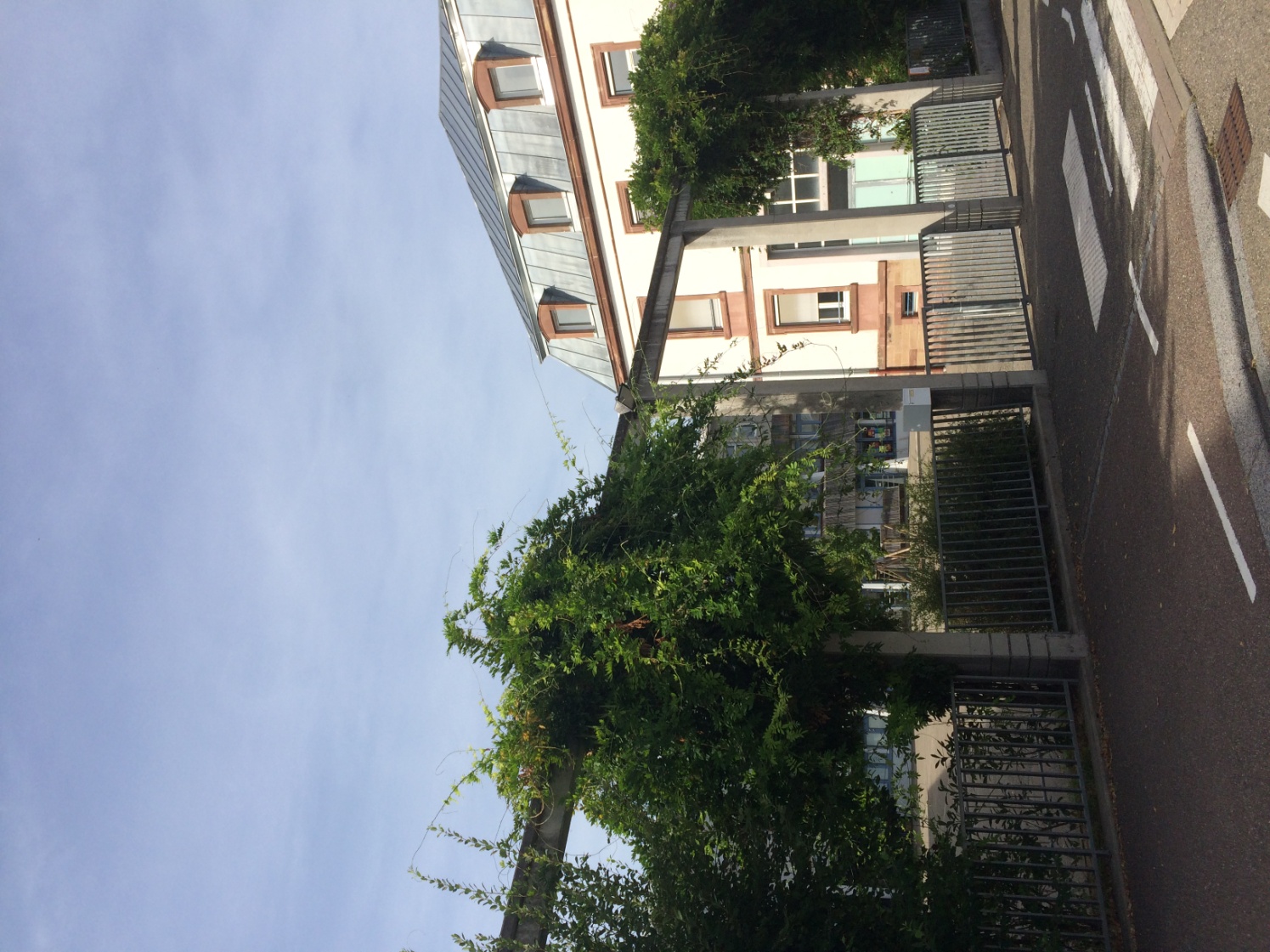 SOMMAIRE

Le personnel du collège
Les élèves
Effectifs
Résultats au DNB et Affectations
Vie scolaire
Mon Bureau Numérique
Cadre sanitaire
Les enjeux de la classe de 3e
Calendrier prévisionnel
Comment accompagner votre enfant ?
Associations de parents d’élèves
Equipe d’encadrement

Proviseure		
Mme EBODE

Principale adjointe
Mme BOEHM

Conseillers Principaux d’Education
Mme GRACI – M. DROUANT
Personnel administratif

Gestionnaire		
Mme EBEL

Secrétaire de direction
Mme FRIEDRICH
Personnel enseignant
38 professeurs	

Personnel non enseignant
5 Assistants d’éducation
Infirmière scolaire : Mme HAZEMANN
Assistante sociale : Mme KUSTER
Psychologue, conseil en orientation : M. GSELL	
17 agents techniques et d’entretien
Effectifs au 01/09/22
Effectif des élèves en section sportive : 10 élèves de 3e
Résultats au DNB et affectations
* 2GT lycée Schuré : 72 élèves, soit 74,2 % des affectés en 2GT
Vie scolaire
Le carnet de correspondance
Retard, absences
Règlement intérieur
Demi-pension
ENT : Mon Bureau Numérique
Cahier de textes
Notes
Absences
Messagerie
Actualités
Orientation
Attention : Mots de passe personnels
ENT : Mon bureau numérique
https://clg-barr.monbureaunumerique.fr
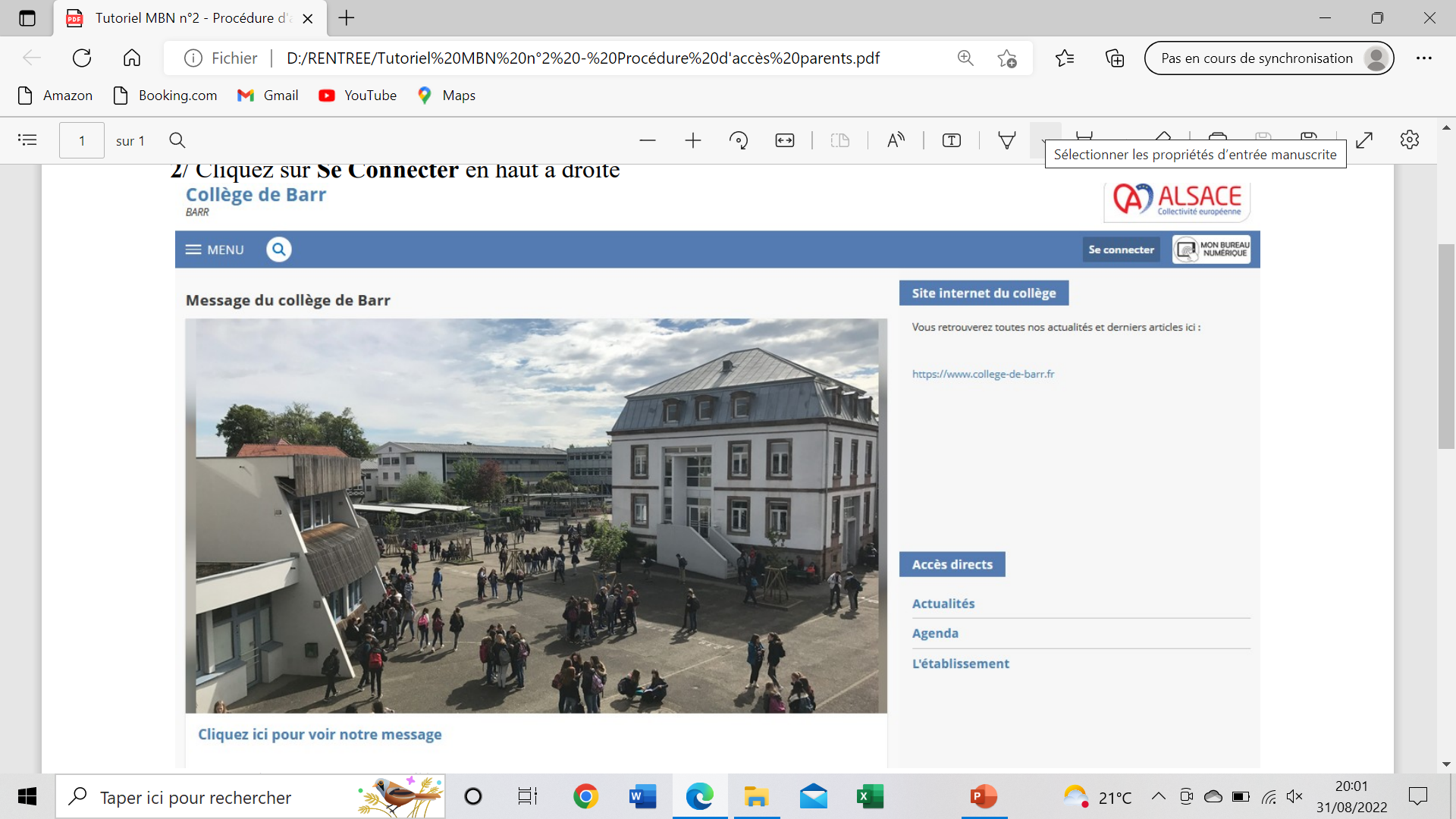 ENT : Mon bureau numérique
https://clg-barr.monbureaunumerique.fr
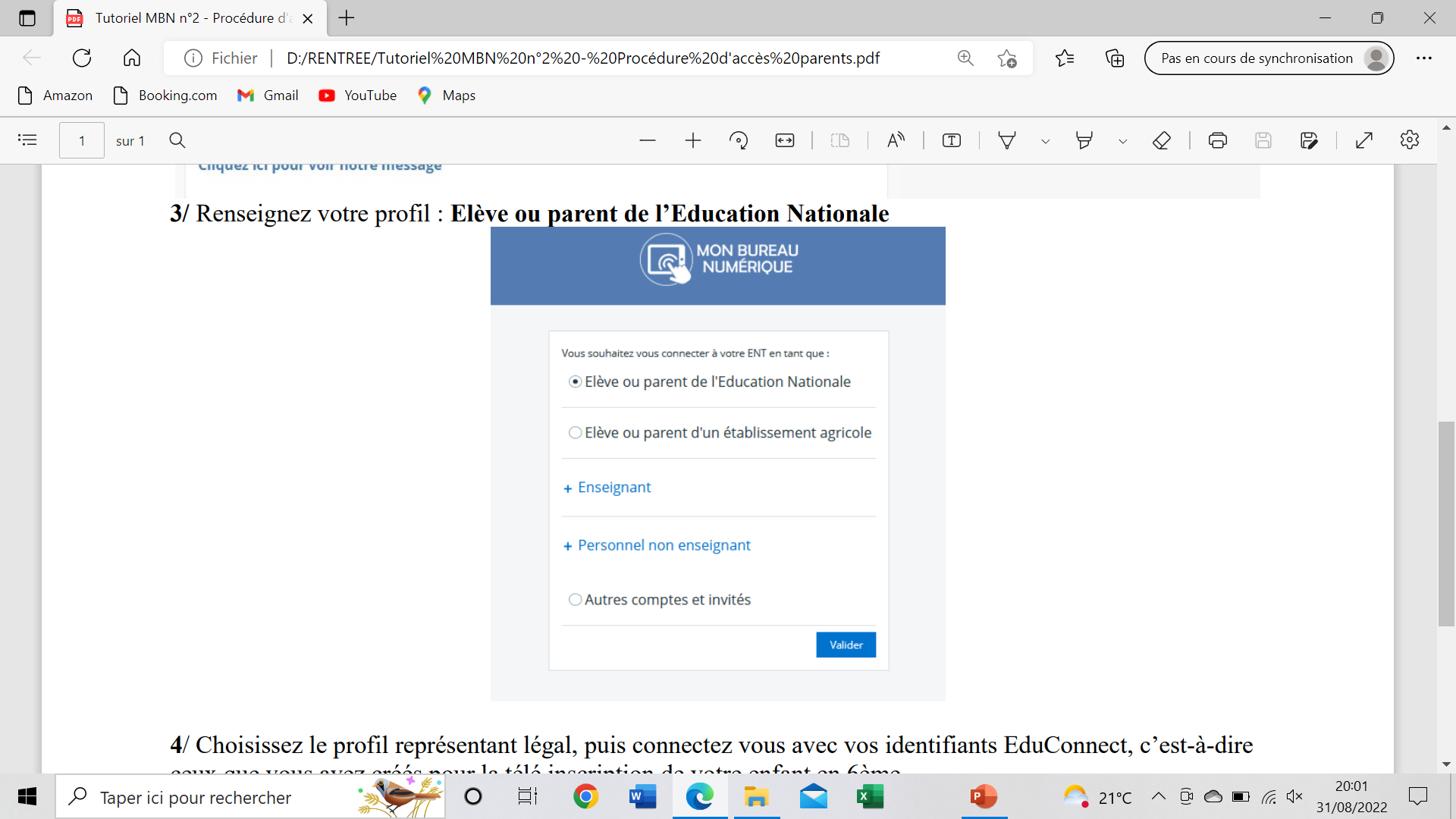 ENT : Mon bureau numérique
https://clg-barr.monbureaunumerique.fr
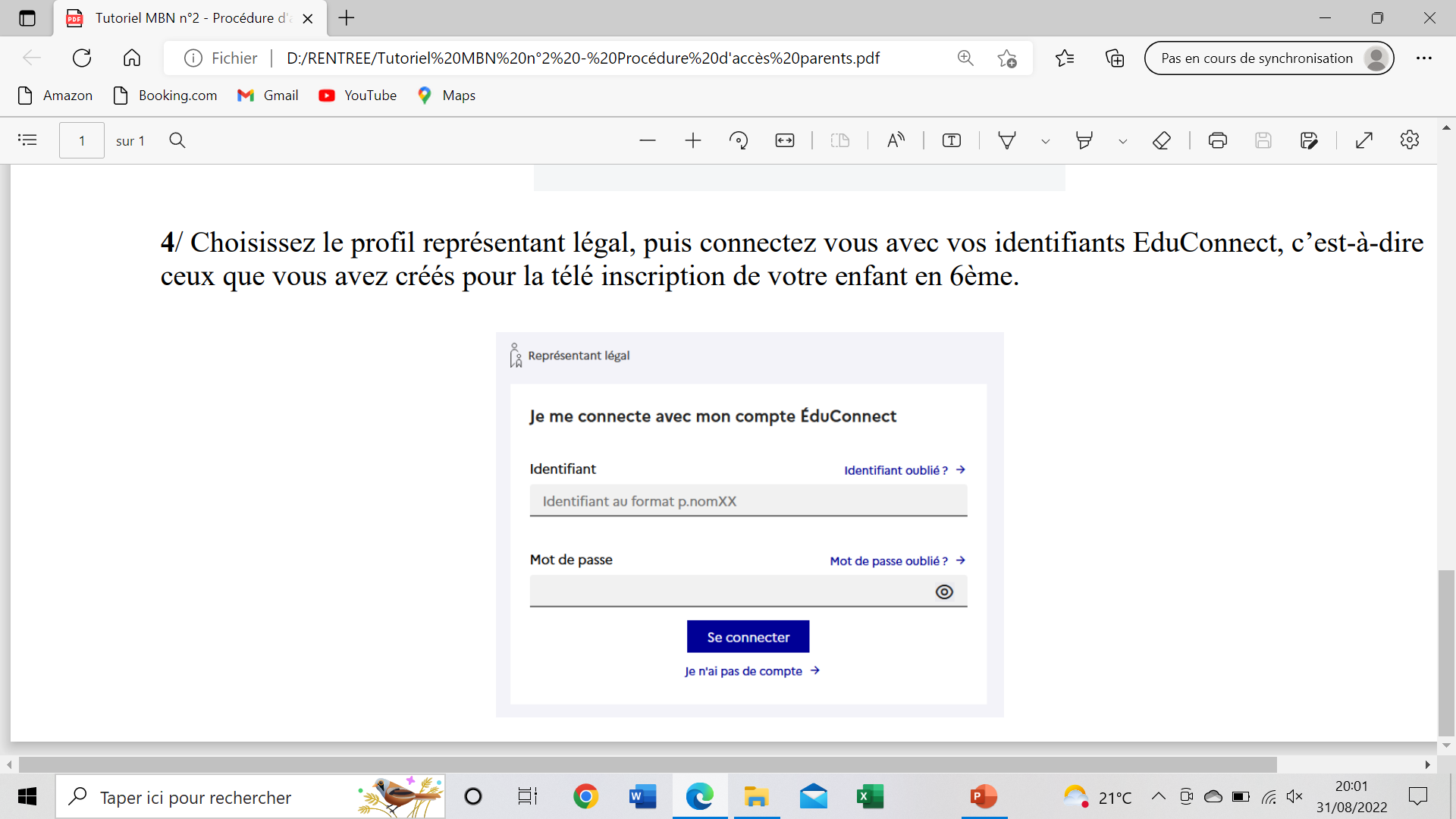 Cadre sanitaire
Protocole sanitaire : niveau « socle » pour cette rentrée 
Les gestes barrières
Information des familles si cas positif dans la classe
Les enjeux de la classe de 3e
Le Diplôme National du Brevet
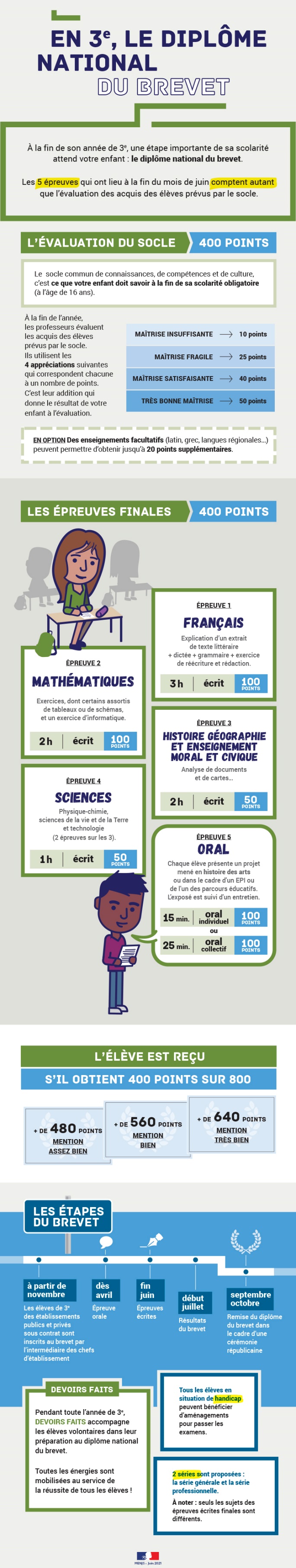 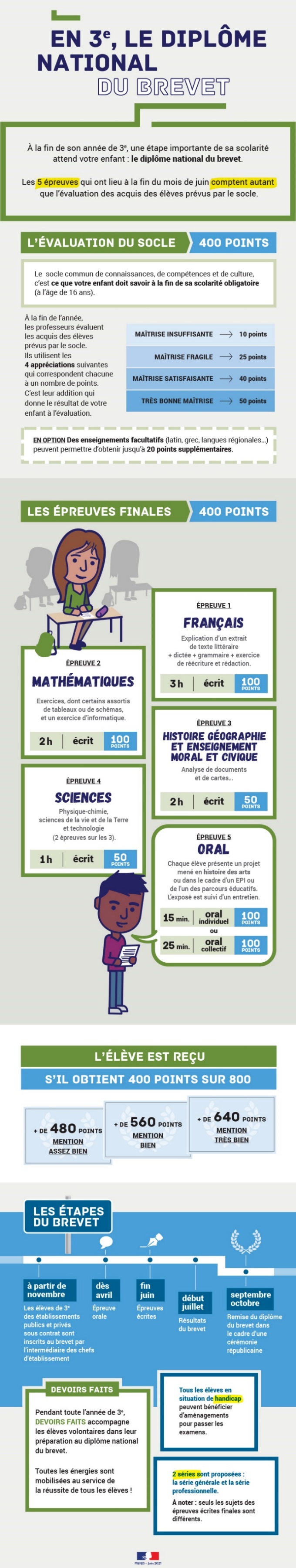 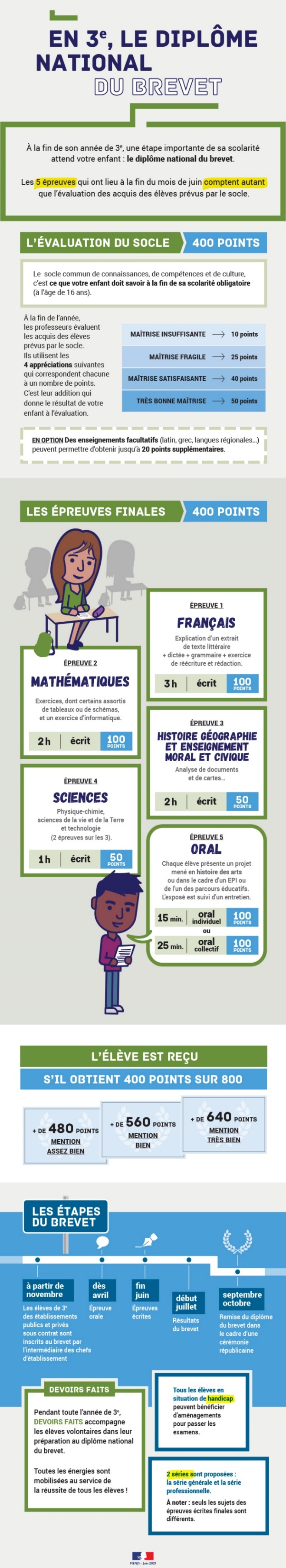 Les enjeux de la classe de 3e
L’orientation
   Intervention de M. Gsell, Psy-EN
Calendrier prévisionnel
Comment accompagner votre enfant ?
Devoirs Faits
PPRE proposé aux élèves en difficulté scolaire
PAP (Plan d’Accompagnement Personnalisé)
PAI (Projet d’accueil individualisé) : médical
Votre implication
dans la vie du collège
Parent délégué au conseil de classe de votre enfant

Représentant des parents au Conseil d’Administration : Elections le 07 octobre 2022
Avez-vous des Questions ?